CORE057 Člověk a digitální technologie
Dopady digitálních technologií na životní pohodu (well-being) uživatelů
Mgr. Adéla Švestková
7.11.2023
O čem to dnes bude?
?
co je to well-being
spokojenost
sebedůvěra
stres
duševní
“životní 
pohoda”
depresivita
štěstí
výživa
spánek
fyzická
aktivita
body image
vzhled
osamělost
sociální
komunita
přijetí
vztahy
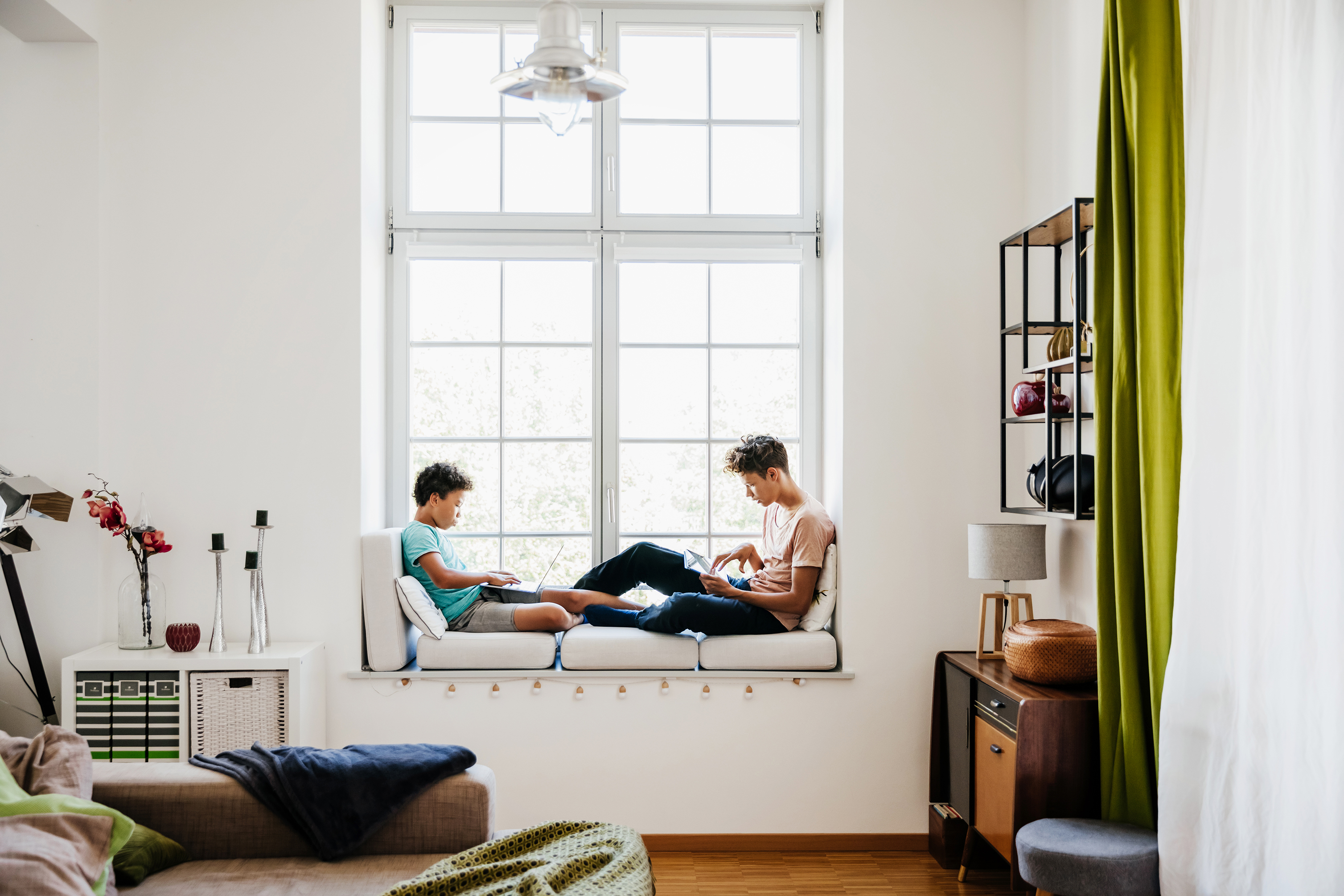 jak well-being ovlivňují digitální technologie ?
(nebo ”Jak WB ovlivňuje používání technologií..?”)
populární otázka – těžké odpovědi
ukazuje se například vztah mezi..
používáním ICT a vyšší úzkostí, depresivitou a psychickou nepohodou (Keles et al., 2020)
používáním ICT a pocitem osamělosti (Huang, 2017; Liu and Baumeister, 2016)
používáním technologií před spaním a horším spánkem (Tkaczyk et al., 2023)
zákazem telefonů u rodinného stolu a zdravějším stravováním (Radtke et al., 2023)

ale zkoumá se také spojitost zda..
je používání smarpthonu v práci spojeno s lepším pracovním výkonem (Sowa et al., 2023)
populární otázka – těžké odpovědi
jak to tedy je?
vztahy mezi technologiemi a WB existují

nejsou ale příliš silné

jsou zakotvené v kontextu situace
málokdy platí obecně “vezmu do ruky telefon → cítím se nějak”
limity samotných studií
často dotazníková šetření
odhadněte, kolik času trávíte online

průřezové studie 
→ co bylo dřív?

málo nuancované informace o konkrétních chováních online
pasivní x aktivní, typ zařízení, …
Jak čas strávený používáním chytrého telefonu během dvou hodin před spaním souvisí s časem usínání, délkou spánku, jeho kvalitou a ospalosti během dne?

Kdo?
adolescenti 13 až 17 let

Jak?
výzkumná aplikace 
monitoring skutečného používání + dotazníky

Co se zkoumalo?
srovnání účastníků, kteří obecně používají telefon před spaním méně, nebo více
variabilita použití telefonu v různých dnech a spánek
výzkumné okénko(Tkaczyk et al., 2023)
Výsledky

spánek účastníků, kteří obecně používají telefon před spaním méně a více, se neliší 

doba usnutí a délka spánku se ale liší v závislosti na dalších typech médií (např. PC, tablet)

ve dnech, kdy adolescenti používali své telefony před spaním více, než je pro ně obvyklé, chodili spát o něco dříve a spali o něco déle
výzkumné okénko(Tkaczyk et al., 2023)
Možné interpretace
obrazovka telefonu je příliš malá, než ovlivňovala cirkadiánní rytmus
na rozdíl například od počítače

používání přímo v posteli, relaxační obsah → uklidnění, snazší usnutí
oproti např. sezení u PC a hraní střílečky

ale nabízí se i další možná vysvětlení..

→ vztah technologií a well-beingu se neděje ve vakuu!
výzkumné okénko(Tkaczyk et al., 2023)
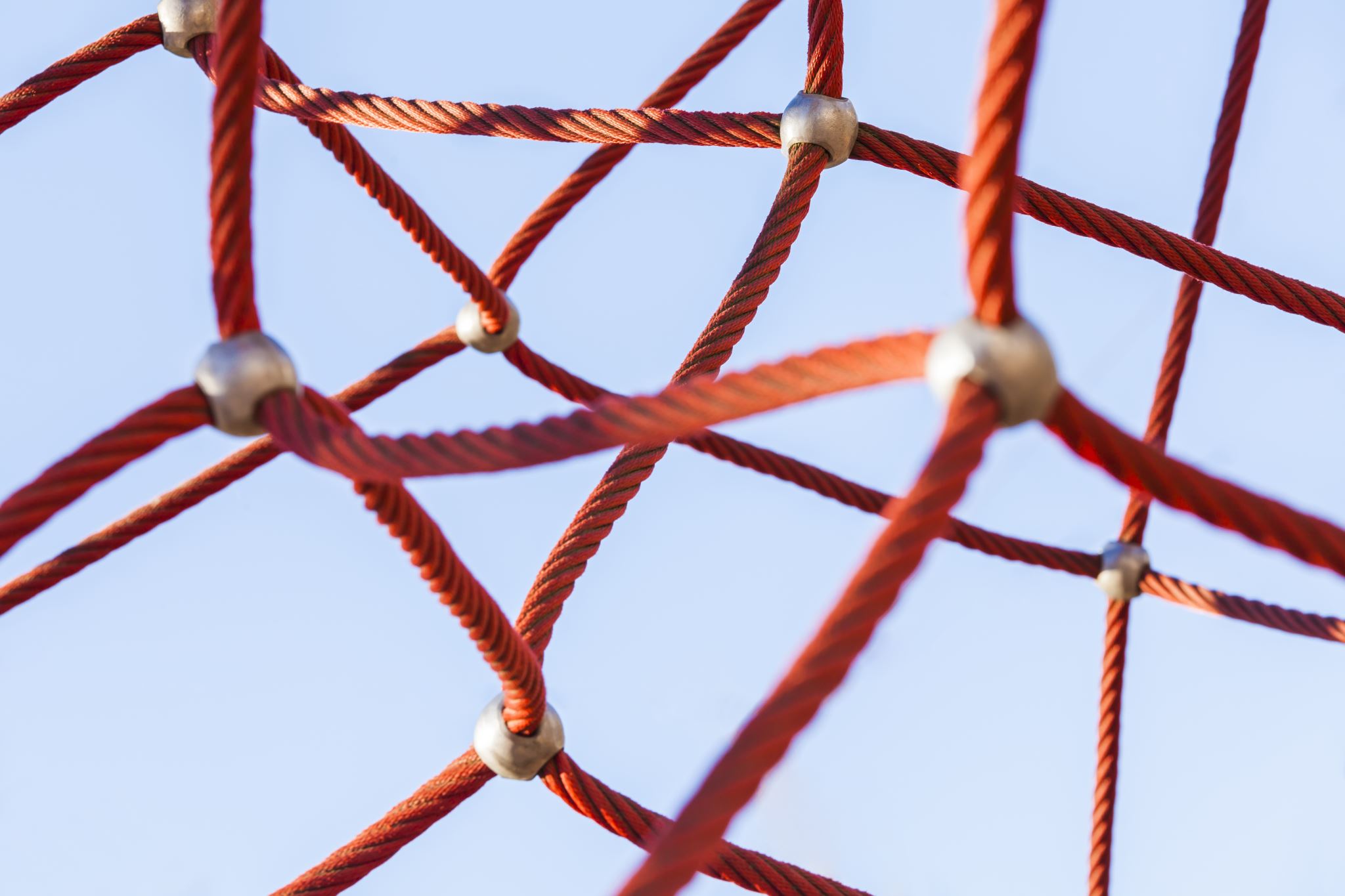 kontext používání ICT
(Smahel et al., 2022)
Kontext používání ICT
WELL-BEING
POUŽÍVÁNÍ ICT
Aktivní/pasivní
Fyzický WB
Psychický WB
Rizika/příležitosti
Sociální WB
Kontext používání ICT
WELL-BEING
KRÁTKODOBÝ
DLOUHODOBÝ
POUŽÍVÁNÍ ICT
Aktivní/pasivní
Fyzický WB
Fyzický WB
Psychický WB
Psychický WB
Rizika/příležitosti
Sociální WB
Sociální WB
Kontext používání ICT
KONTEXTOVÉ PROMĚNNÉ
WELL-BEING
Individuální (věk, gender, osobnost, dovednosti)
KRÁTKODOBÝ
DLOUHODOBÝ
POUŽÍVÁNÍ ICT
Aktivní/pasivní
Fyzický WB
Fyzický WB
Sociální (známí, rodina, škola/práce, komunita)
Psychický WB
Psychický WB
Rizika/příležitosti
Sociální WB
Sociální WB
Kultura/region (dostupnost technologií, zvyky, doba)
Kontext používání ICT
KONTEXTOVÉ PROMĚNNÉ
WELL-BEING
Individuální (věk, gender, osobnost, dovednosti)
KRÁTKODOBÝ
DLOUHODOBÝ
POUŽÍVÁNÍ ICT
Aktivní/pasivní
Fyzický WB
Fyzický WB
Sociální (známí, rodina, škola/práce, komunita)
Psychický WB
Psychický WB
Rizika/příležitosti
Sociální WB
Sociální WB
Kultura/region (dostupnost technologií, zvyky, doba)
Kontext používání ICT
KONTEXTOVÉ PROMĚNNÉ
WELL-BEING
Individuální (věk, gender, osobnost, dovednosti)
KRÁTKODOBÝ
DLOUHODOBÝ
POUŽÍVÁNÍ ICT
Aktivní/pasivní
Fyzický WB
Fyzický WB
Sociální (známí, rodina, škola/práce, komunita)
Psychický WB
Psychický WB
Rizika/příležitosti
Sociální WB
Sociální WB
Kultura/region (dostupnost technologií, zvyky, doba)
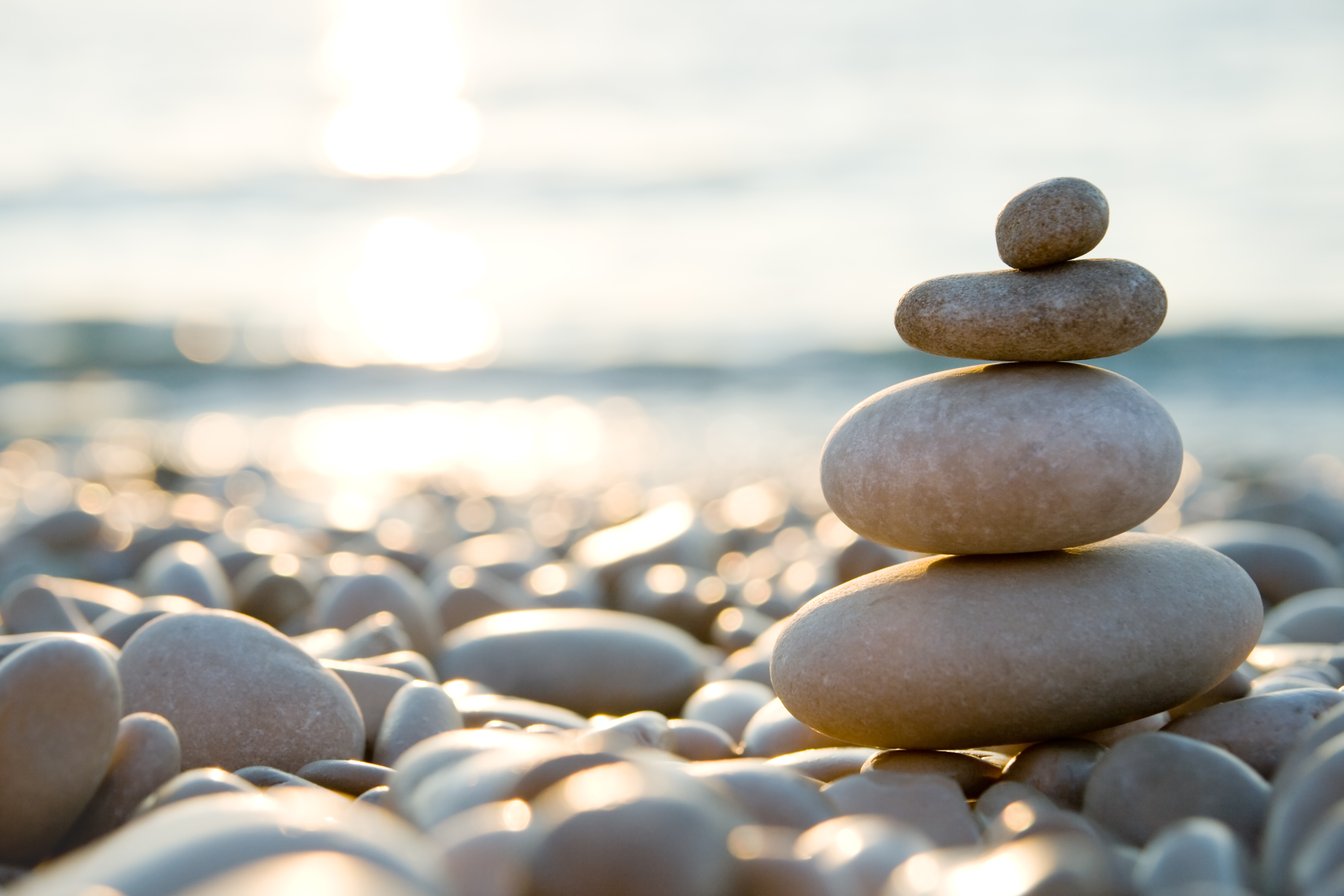 digitální well-being
nová vrstva životní pohody
všudypřítomnost ICT
technologie jsou všude 
často si všimneme, až když se odpojíme

mobile connectivity paradox
svoboda, kterou přináší připojení x svoboda nepřipojit se
fear of missing out x nutnost být dostupný

rovnováha předností a nevýhod → digitální WB
představte si tyto dva lidi
Online tráví dvakrát denně hodinu v kuse. 

Mobil teď dva týdny nepoužívá.
představte si tyto dva lidi
Online tráví dvakrát denně hodinu v kuse. Dojíždí hodinu tam a hodinu zpátky do města. 

Mobil teď dva týdny nepoužívá. Je na táboře, kde není signál.
představte si tyto dva lidi
Online tráví dvakrát denně hodinu v kuse. Dojíždí hodinu tam a hodinu zpátky do města. Cestou tam se cítí často rozhozeně, cestou zpátky cítí radost. 

Mobil teď dva týdny nepoužívá. Je na táboře, kde není signál. Cítí se bez něj divně a smutně, i když nikomu dalšímu mobil na táboře nechybí.
představte si tyto dva lidi
Online tráví dvakrát denně hodinu v kuse. Dojíždí hodinu tam a hodinu zpátky do města. Cestou tam se cítí často rozhozeně, cestou zpátky cítí radost. Cestou tam si obvykle čte v mobilu noviny, cestou zpátky se učí španělštinu v Duolingu.

Mobil teď dva týdny nepoužívá. Je na táboře, kde není signál. Cítí se bez něj divně a smutně, i když nikomu dalšímu mobil na táboře nechybí. Postrádá možnost kontaktovat svoje kamarády doma, tady si připadá jako nevítaný outsider.
přístup k technologiím
ICT use jako neutrální až špatný?
time online jako oblíbené, ale hodně chabé měřítko
patologizace všedního dne
opomenutí pozitivních stránek technologií

ICT jako zdroj a nástroj dobrých zkušeností
samotné používání technologií
to, co technologie zprostředkovávají (např. usnadnění komunikace)
faktory ovlivňující digi WB
jedinečnost uživatele
individuální odlišnosti
proměnlivost v čase (špatná nálada, nuda při čekání, odjezd do přírody, …)

specifika přístroje
jde naproti intenzivnímu používání
možnost volby “hloupého” telefonu → důsledky

kontext a kultura
očekávání ohledně dostupnosti
normy a postoje v sociální skupině
intervence
mohou působit na různé úrovně systému

na jednotlivce (např. intervenční aplikace, digi detox)
na skupinu (domácí pravidla)
na instituce (např. telefony ve školním řádu)
intervence
mohou spolu různě interagovat
posilovat se, ale i oslabovat

digi detox 
úleva, že nemusím být dostupný x FOMO → možný nulový efekt na WB
pravidla pro dané situace + intervenční aplikace → struktura a návyky
osobní rozhodnutí pro odpojení se x pracovní nároky
Vítejte v roce 2030, kdy se slaďování online a offline života stalo tak velkým tématem, že si pracovní týmy a organizace nechávají sestavit intervence na míru. 
Na well-beingu svých kolegů jim totiž záleží a zároveň nechtějí přijít o všechny vychytávky, které jim nové technologie přinášejí. 
Vy máte firmu, která přesně takové intervence připravuje a dostali jste následující zakázky. 
Vymyslete komplexní plán, který by pomohl řešit jejich požadavky - můžete zapojit technologické vychytávky, pravidla, ale i změny ve firemní kultuře.
Aktivita
1) Vaším zákazníkem je firma, která má většinu zaměstnanců na home office. Potřebují navzájem komunikovat, a tak se očekává, že budou většinu času online a na příjmu. Někteří zaměstnanci si ale stěžují, že když mají telefon neustále po ruce, odvádí je to od soustředěné práce. Některým členům týmu také vadí, že mají i večer pocit, jako by z práce nikdy neodešli, a pořád si kontrolují telefon pro případ, že by po nich někdo něco chtěl.
2) Vaším zákazníkem je místní gymnázium, kde probíhá debata, jestli povolit, nebo zakázat telefony ve škole. Některým učitelům vadí, že se do nich studenti dívají i o přestávkách a že nedávají pozor. Jiní by zas nechtěli přijít o jejich výhody ve výuce. Aktuálně si to má každý učitel nastavit po svém - s přestávkami si nejsou jistí. Shodnou se ale na tom, že chtějí u žáků vychovat zdravý vztah k technologiím a sami si ho vybudovat taky.
3) Vaším zákazníkem je oddělení zákaznické podpory v jedné firmě. Zaměstnanci řeší administrativu na počítači a komunikují se zákazníky skrz mail, SMS a telefonáty. O pauze začne většina z nich automaticky projíždět sociální sítě. Jejich manažer to chce změnit - jednak ví, že to není plnohodnotný odpočinek, jednak je podezírá, že tak tráví čas i mimo přestávky. Zároveň jim nechce telefon úplně brát, ví, že část týmu během pauz také například domlouvá vyzvedávání svých dětí a jejich hlídání.
co si z dneška odnést
Na co se chcete zeptat?